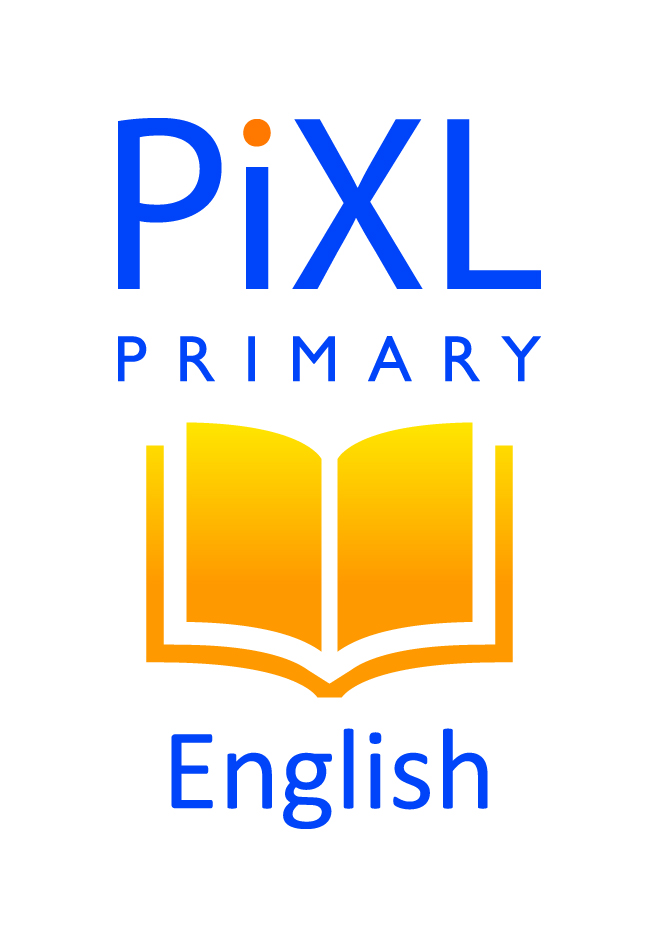 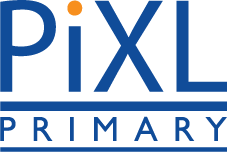 Week 1 - text
Why are Roman numerals written the way they are? It probably won’t surprise you to learn that no one really knows, but here are two popular ideas. Which do you believe? One is that they represent notches on a stick and the person doing the counting would make a second cut when the fifth item was reached. This became the symbol V. At ten, a further two notches were cut, forming X, and so on. Another idea is that V stands for the angle made by the thumb and little finger of your hand. The X of ten is made when you put the heels of your palms together.
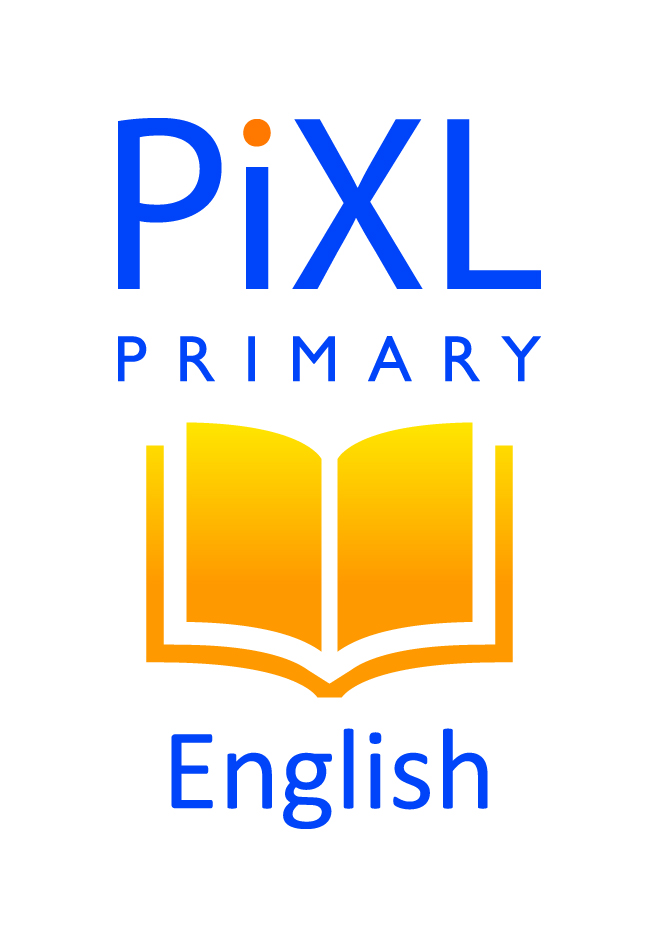 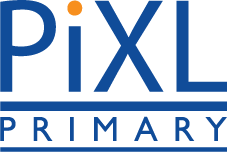 Week 1 - questions
1. Find and copy one word from the first sentence that means ‘numbers’.
 
______________________________________________
 

2. According to the text, where did people make notches when counting?
 
______________________________
 
 
3. What did they do when the fifth item was counted?
 
______________________________________________